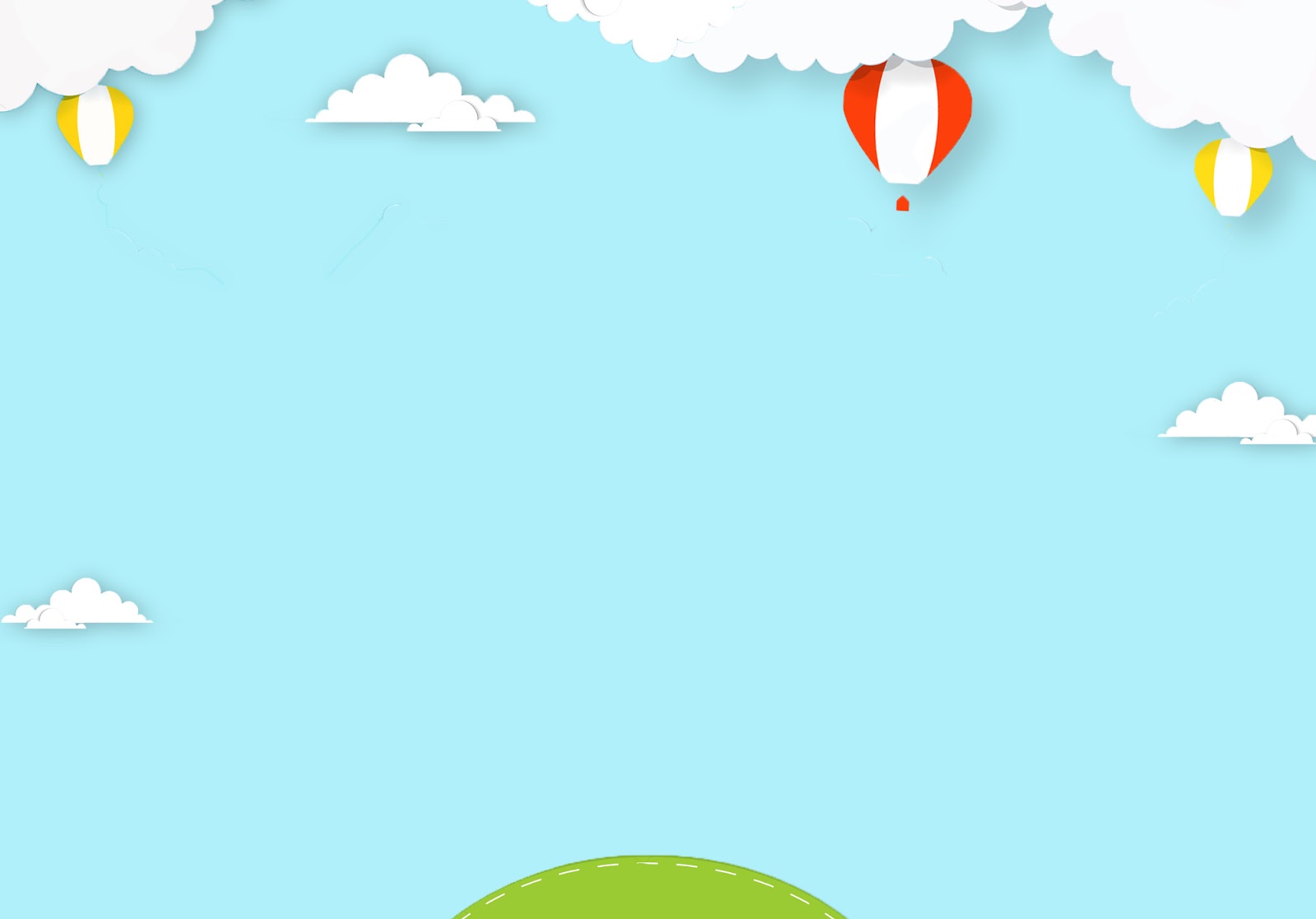 UBND QUẬN LONG BIÊN
TRƯỜNG MẦM NON GIA THUỴ
ĐỀ TÀI: PHÂN BIỆT NHIỀU HƠN - ÍT HƠN
CHỦ ĐIỂM: THẾ GIỚI ĐỘNG VẬT
Lứa tuổi: 3-4 tuổi
Giáo viên: Nguyễn Thị Hương
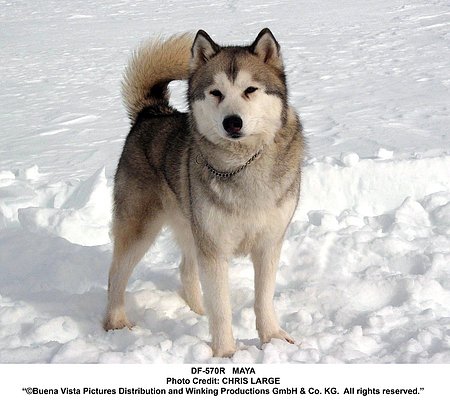 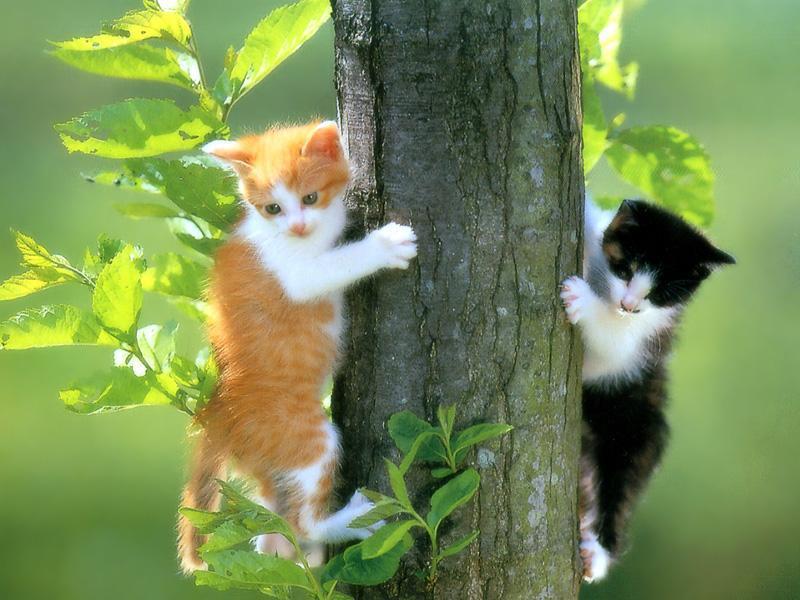 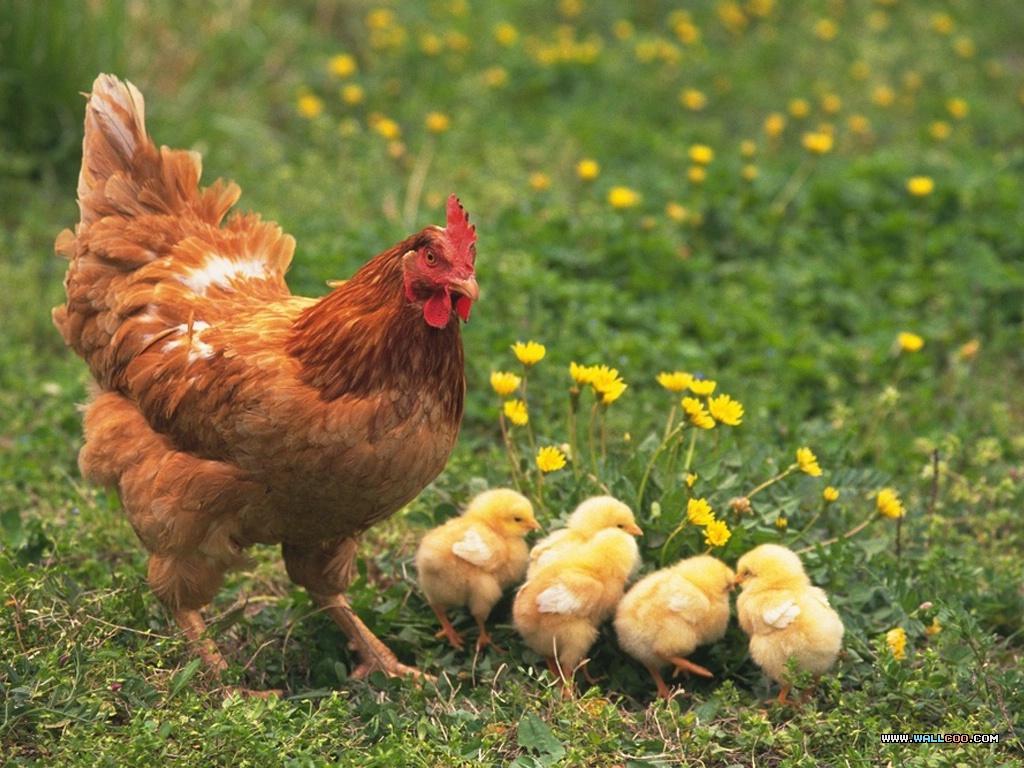 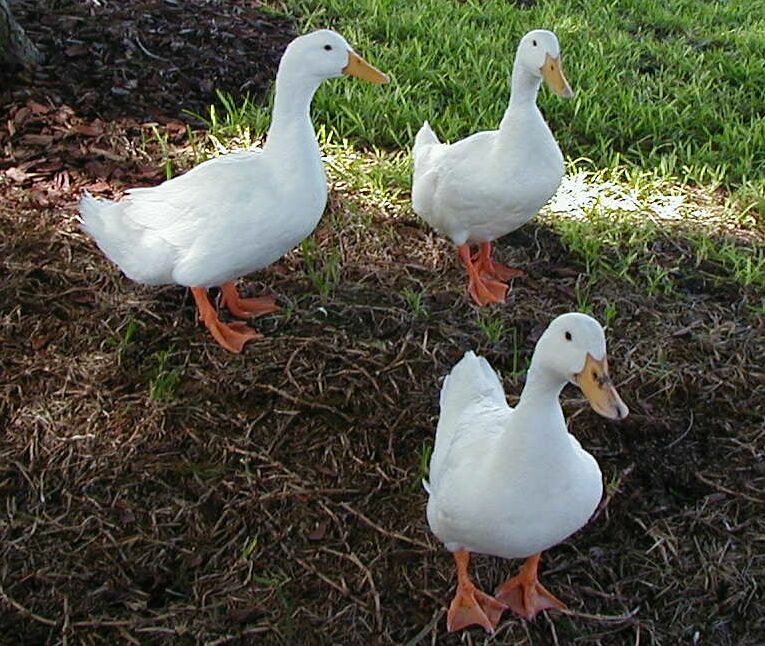 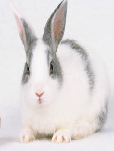 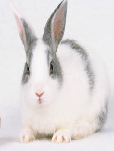 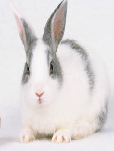 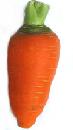 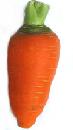 Xin chào và hẹn gặp lại các con